456 x 6 =
   2, 567 x 6 =
   34.8 + 111 =
   976 + 100 =
   672 + ? = 1, 000
   567 – 345 = 
   6, 736 - 1, 927 = 
   2, 017 - 300 =
   67, 627 - 7, 826 = 
  546 - 162.4 =
Year 5 Celebration Café rehearsal (upstairs hall)Give It All You Got(Lyrics)
Challenge:  
2/5 of a 1L milk carton was used. How much milk is left?
TBAT- convert fractions, decimals and percentages. 3 in 3 1)  2/3 + ½ = 2) 3/5  - 1/2 = 3) 4/5  of 200 =
Daily 10 - Mental Maths Challenge - Topmarks
X 8s
Challenge: 

Michael says that 68% is less than 0.609 because the decimal has four digits in it. 
True or false?
Blue 0.67     _______  55%0.89   ________ 89/100 Green 26%  _____ 0.34 0.2  ______  2/10
Paired Work
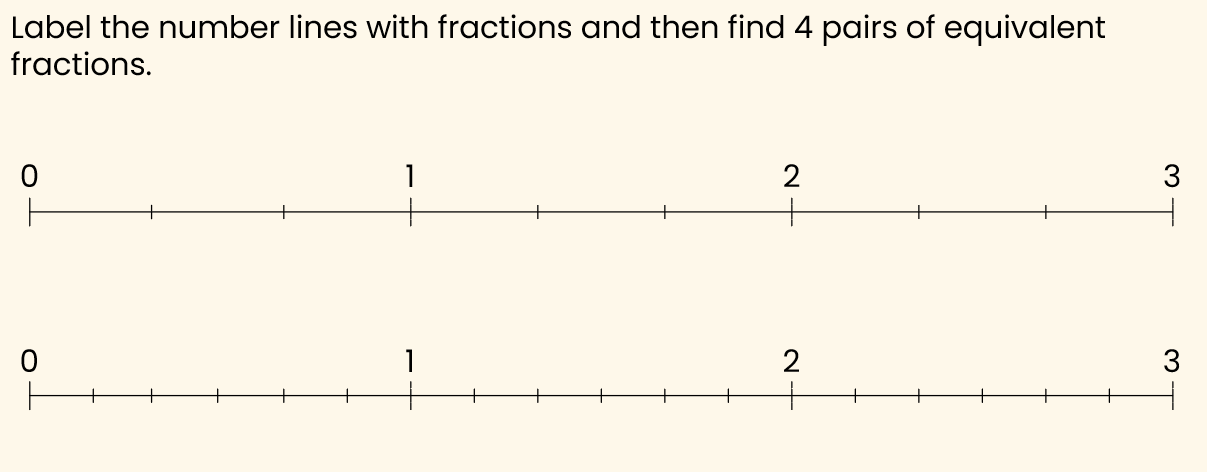 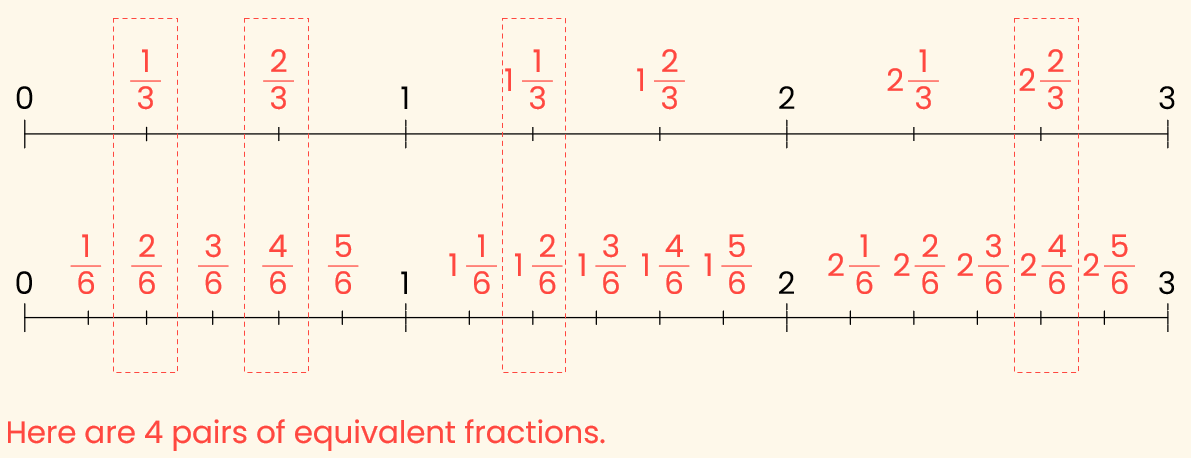 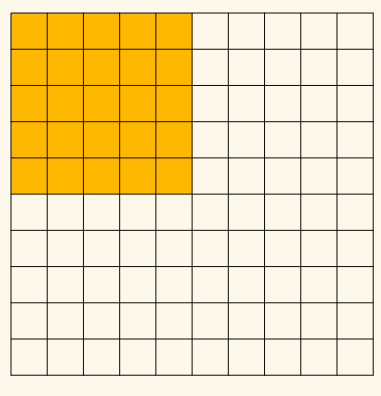 How many hundredths have been shaded in?


2) These are equivalent fractions- True or false?
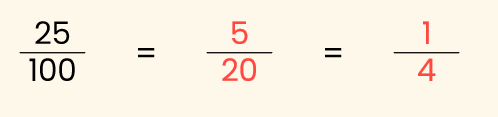 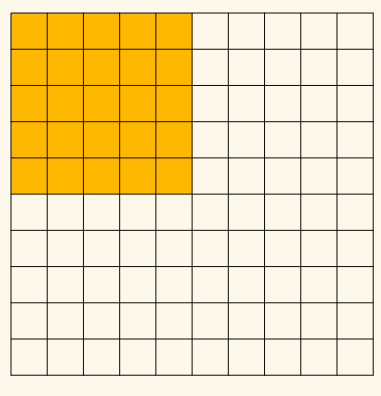 Talk partners: Write on a wipeboard as a fraction, decimal and percentage.
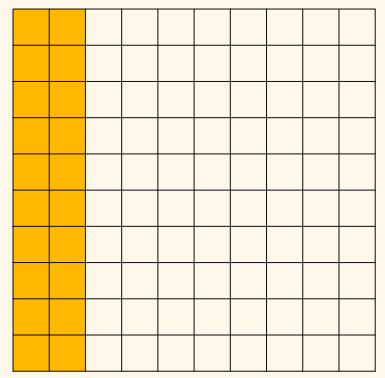 Fraction=


Write two more simplified equivalent fractions.
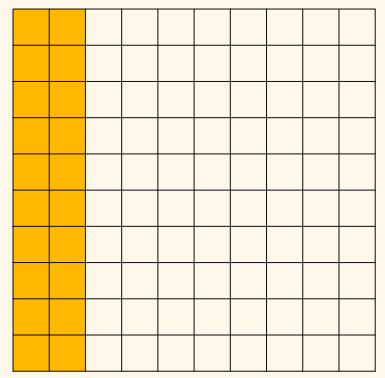 Talk partners: Write on a wipeboard as a fraction, decimal and percentage.
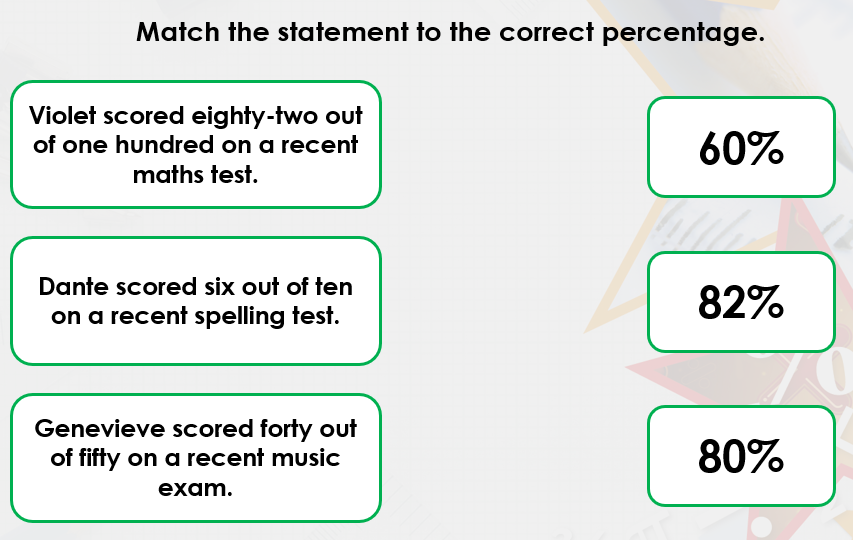 Paired Work:
Independent: Write the correct answers on your whiteboard.
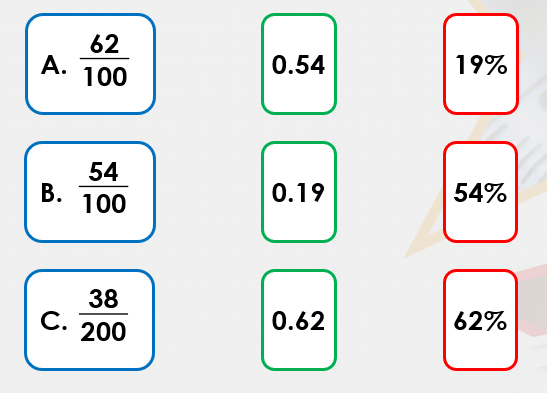 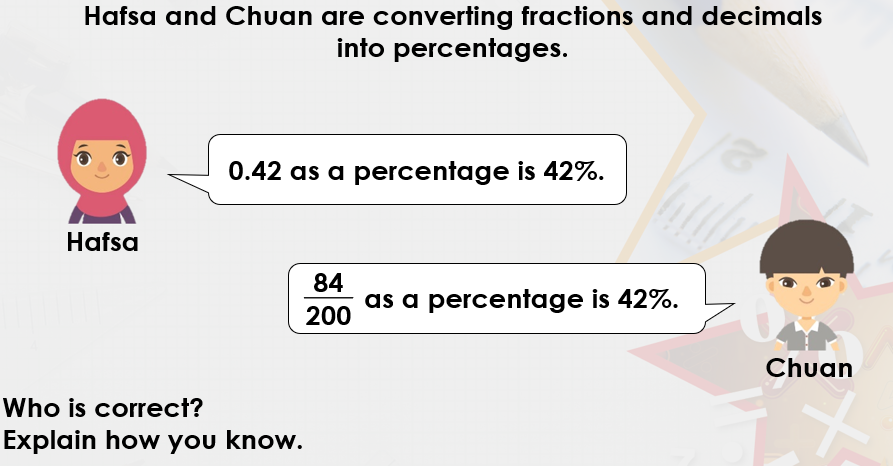 Write as a fraction, decimal and percentage. Blue                                                                                              Green
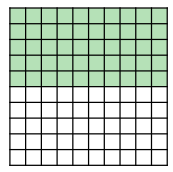 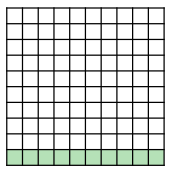 Odd one out – explain
Independent:
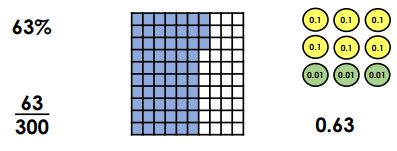 Write the fraction, decimal and percentage for each below: 

      55% 
      0.43  
      0.07 
       60%
       5/10 
        2/5 
       0.73
Explain.
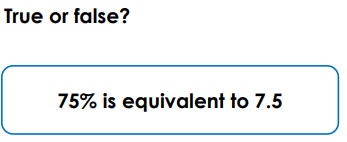 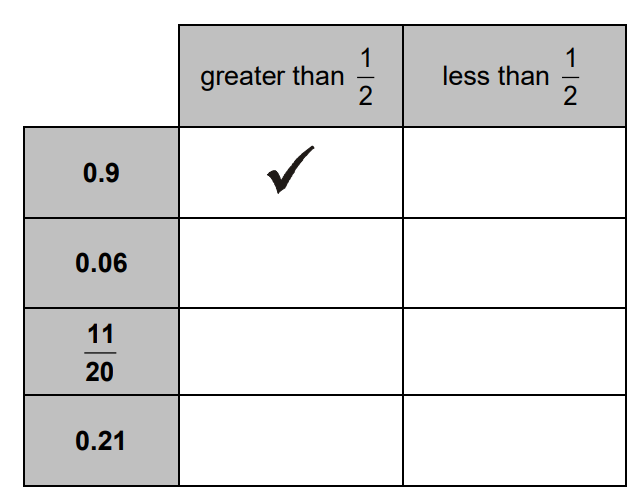 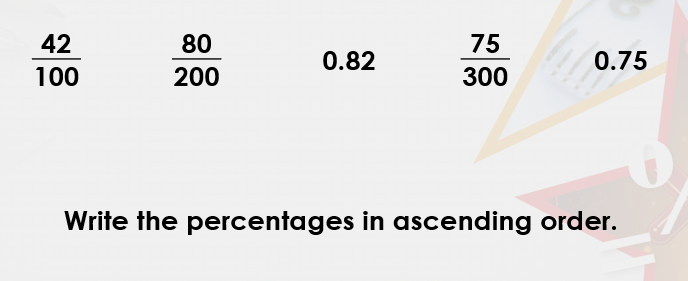 Challenge:
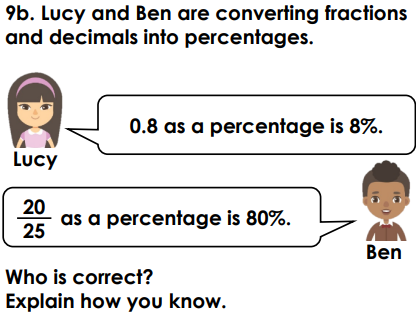 Mastery:
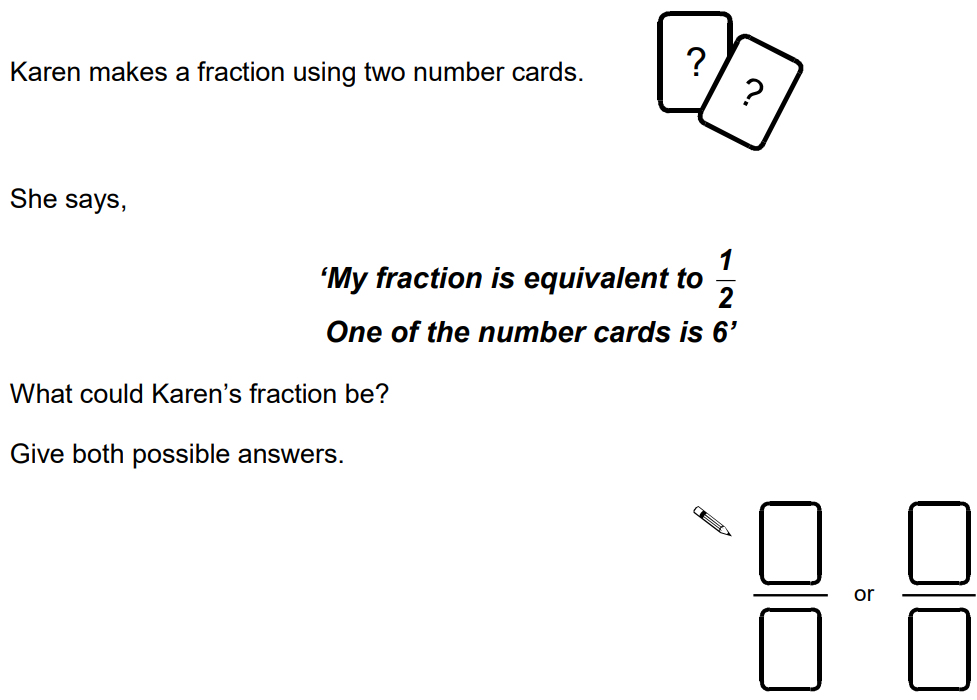 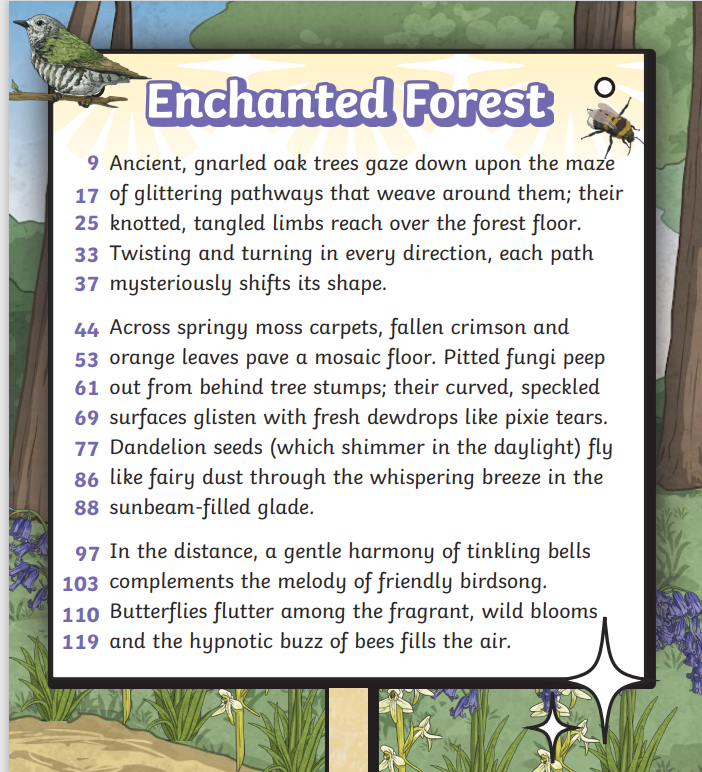 Monday 7th JulyTBAT: Write a setting and character description.3 in 31. Name two sounds that can be heard in the forest. 2. What season do you think it is and why? 3. Find and copy one word which means the same as ‘having a pleasant smell’.
Monday 7th JulyTBAT: Write a setting and character description.Describe Odin in detail – what ambitious vocabulary can you include?Describe Asgard in detail – what ambitious vocabulary can you use?Teacher to brainstorm vocabulary for Odin and Asgard on flipchart paper
Monday 7th JulyTBAT: Write a setting and character description.Example – what features can you spot?High above the mortal world, where the sky shimmered with golden light and the clouds curled like silver smoke, stood the mighty realm of Asgard. Nestled among glistening mountains and sparkling rivers of starlight, the home of the gods gleamed with majesty and mystery. The towering walls of Valhalla were lined with spears and golden shields. Asgard was a place of beauty, power, and ancient magic. At dawn, when the sun cast a warm glow over the polished halls, a peaceful silence wrapped the city like a comforting cloak—though deep within, something stirred. For even in this land of eternal glory, not all knowledge was known, and not all questions had been answered.
Monday 7th JulyTBAT: Write a setting and character description.Example – what features can you spot?With his long, midnight-blue cloak billowing in the breeze and his silver staff tapping against the stone floor, Odin, the Allfather, stood at the edge of the Rainbow Bridge. Wise beyond measure yet restless in spirit, he was a figure of both awe and mystery. His eyes—sharp, blue, and filled with storms—searched the horizon. Beneath his broad-brimmed hat and thick, grey beard, his expression was one of quiet resolve. Although he ruled over Asgard with strength and wisdom, Odin’s thirst for knowledge burned brighter than the stars above. For he knew that somewhere, far beyond the gates of the gods, deeper than memory and time, the answers he sought waited in the waters of Mimir’s Well.
Monday 7th JulyTBAT: Write a setting and character description.Share write:Include:Fronted adverbialsExpanded noun phrasesRemember you are just describing the setting – you do not need to tell much of the story.
SPORTS DAY – afternoon outside
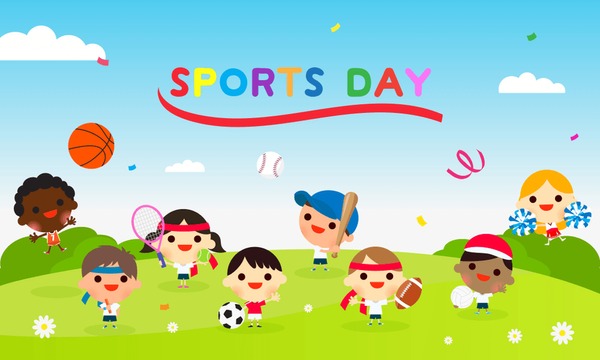 Recap: step counter
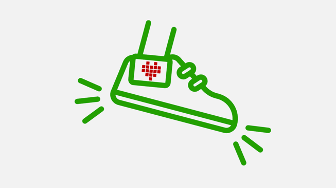 Last time we used the micro:bit’s accelerometer input sensor to make a step counter. 
We used a variable to count how many steps we had taken.
We investigated how accurate the step counter was and thought about ways of improving it.
Today we’re going to use another sensor, the light sensor, to make a light that switches on automatically when it gets dark.
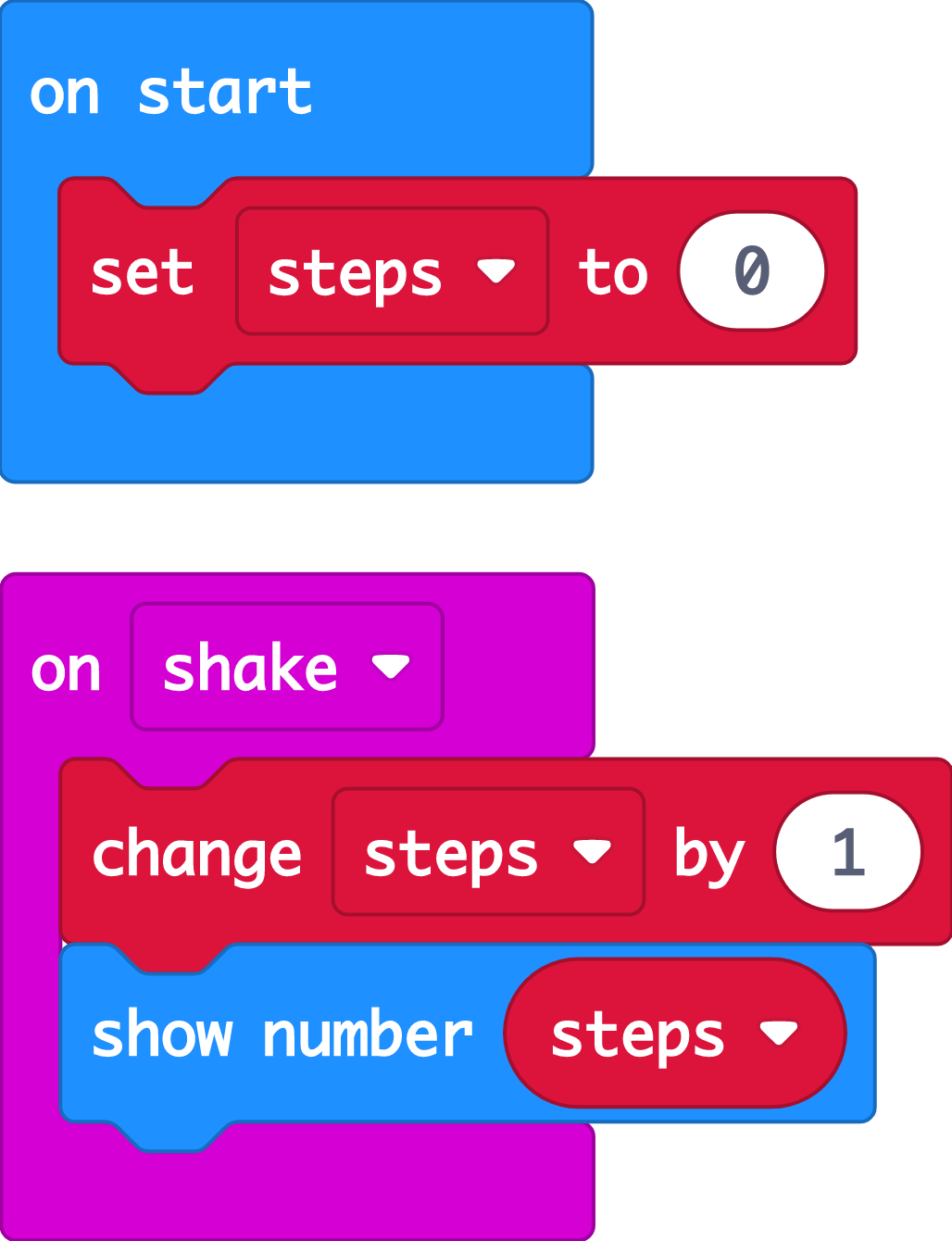 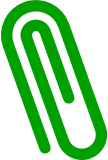 Introducing the light sensor
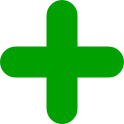 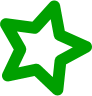 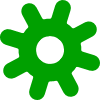 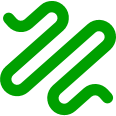 [Speaker Notes: This YouTube video explains
The micro:bit’s LEDs, as well as acting as an output, also can work as an input, sensing how dark or light it is
We can use this to make projects that react when it gets dark or light.]
TBAT: successfully make a code that uses sensors and logic.
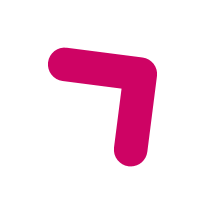 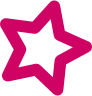 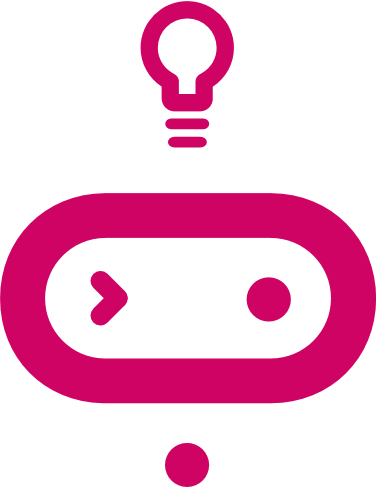 I can explain that sensors are inputs that sense things in the real world, such as movement and light.
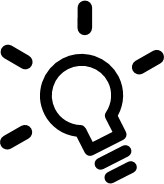 I can explain that logic is how computers make decisions in code based on whether things are true or false.
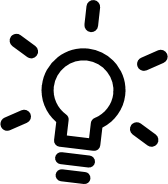 [Speaker Notes: Explain that Sensors are inputs that measure things outside a computer, like light, or movement.Logic is a key idea in computing. It helps machines to make decisions, like turning a light on if it’s dark.
Optional: play Nightlight introduction video which also explains that the micro:bit light sensor works in a range from 0 (very dark) to 255 (the brightest it can go).]
Think:      night light introduction video
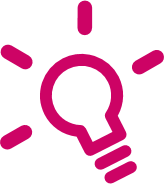 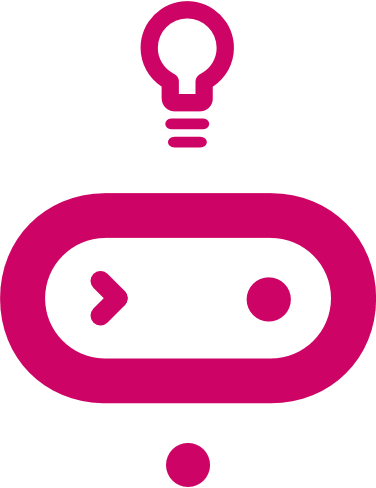 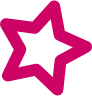 Optionally play video:  https://youtu.be/6nWwnq8aYh8
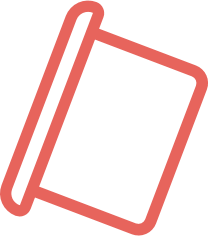 Create:    examine the code
The ‘forever’ loop keeps the micro:bit checking the light level. 
The logic ‘if… then’ block checks if the light level is low, less than (<) 100.
When the accelerometer input senses a shake, the ‘change’ block adds 1 to the number stored in the ‘steps’ variable.
Else (otherwise) the light level must be 100 or more. It must be light, so it turns the LEDs off with ‘clear screen’.
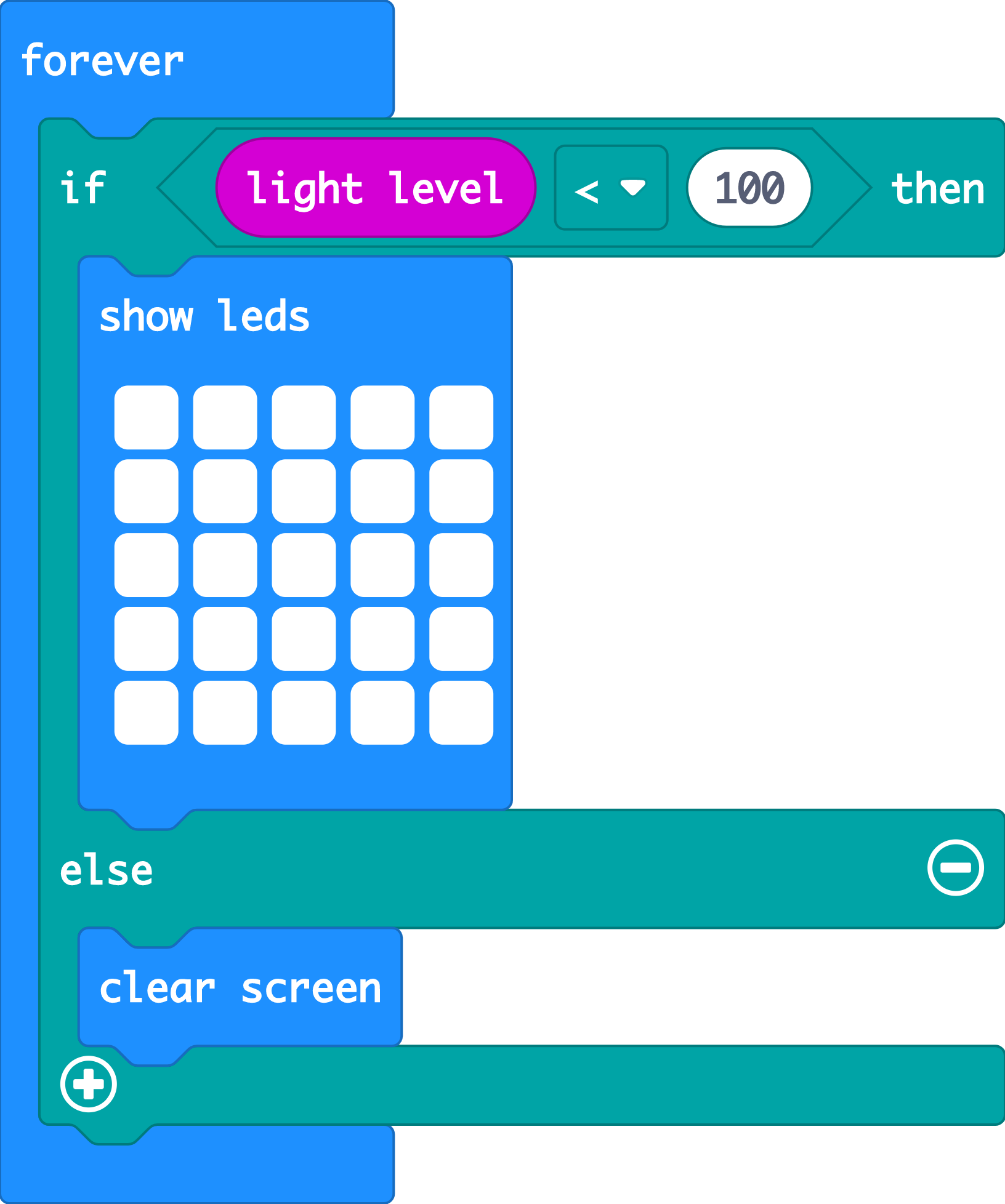 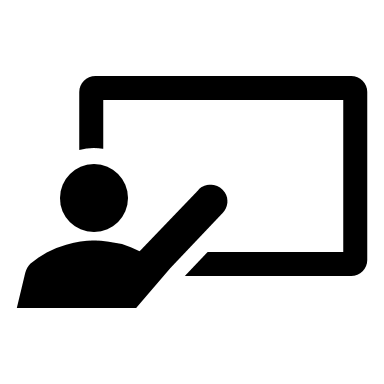 Teacher: open the completed code in the editor
[Speaker Notes: You can follow the link to open the completed code in the editor. Model testing it in the simulator by dragging the yellow line in the circle up and down on the micro:bit in the simulator.]
Create:    coding animation
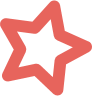 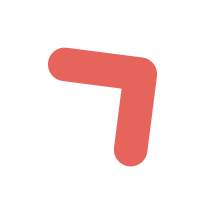 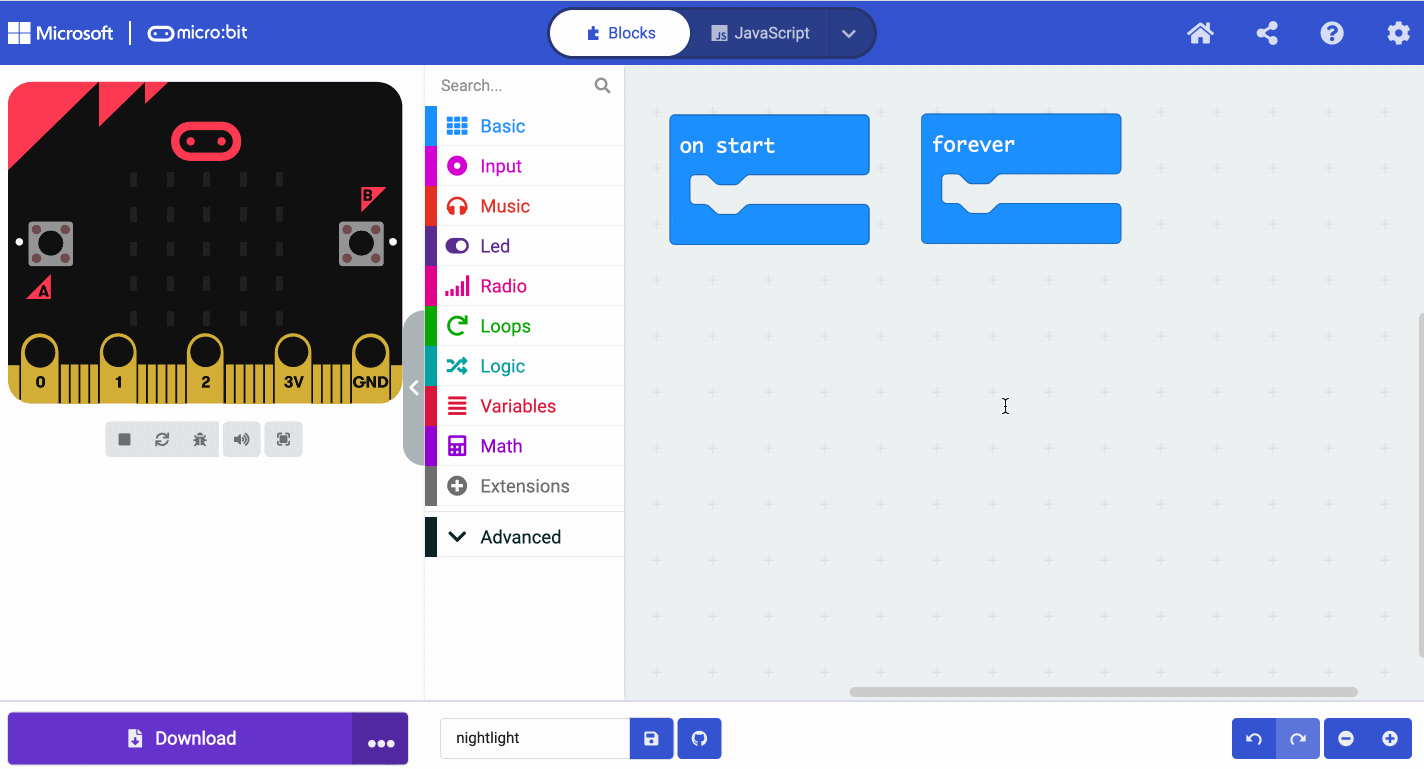 [Speaker Notes: Animated GIF of building the code you can share with your students, if YouTube is blocked in your school.]
Create:    step-by-step online tutorial
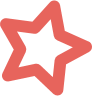 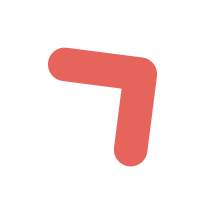 https://mbit.io/tutorial-night-light
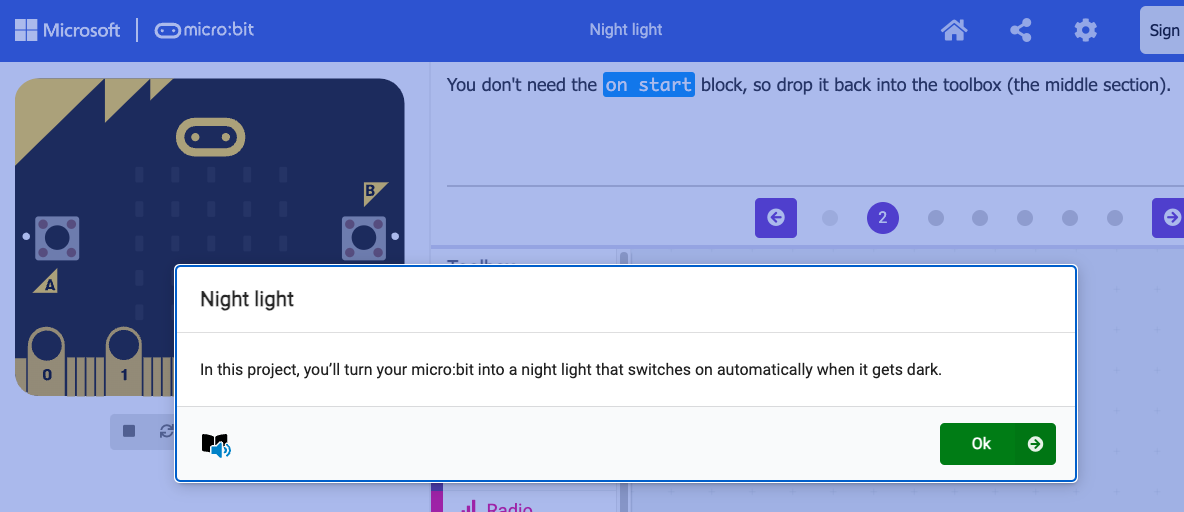 [Speaker Notes: You can optionally share this online step-by-step tutorial with your students to follow individually.]
Evaluate
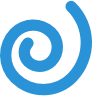 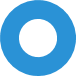 Download your code to a micro:bit
Does it work as you expect? Use smaller numbers if the LEDs switch on too easily, or larger numbers if it’s hard to make the lights switch on. 
How good is the project?
Could it have other uses?
How does it work?
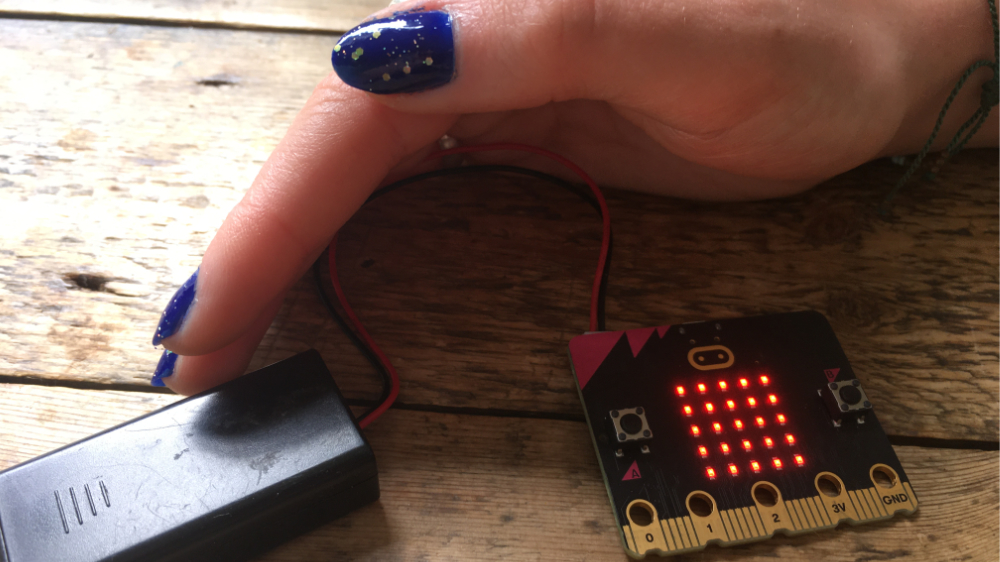 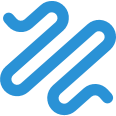 [Speaker Notes: How good is the project?
Would you recommend it to a friend?
How could you improve it?
How does it work?
Encourage students to think about how it works when holding it in their hands.]
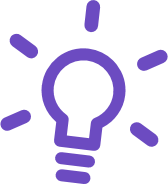 Extend
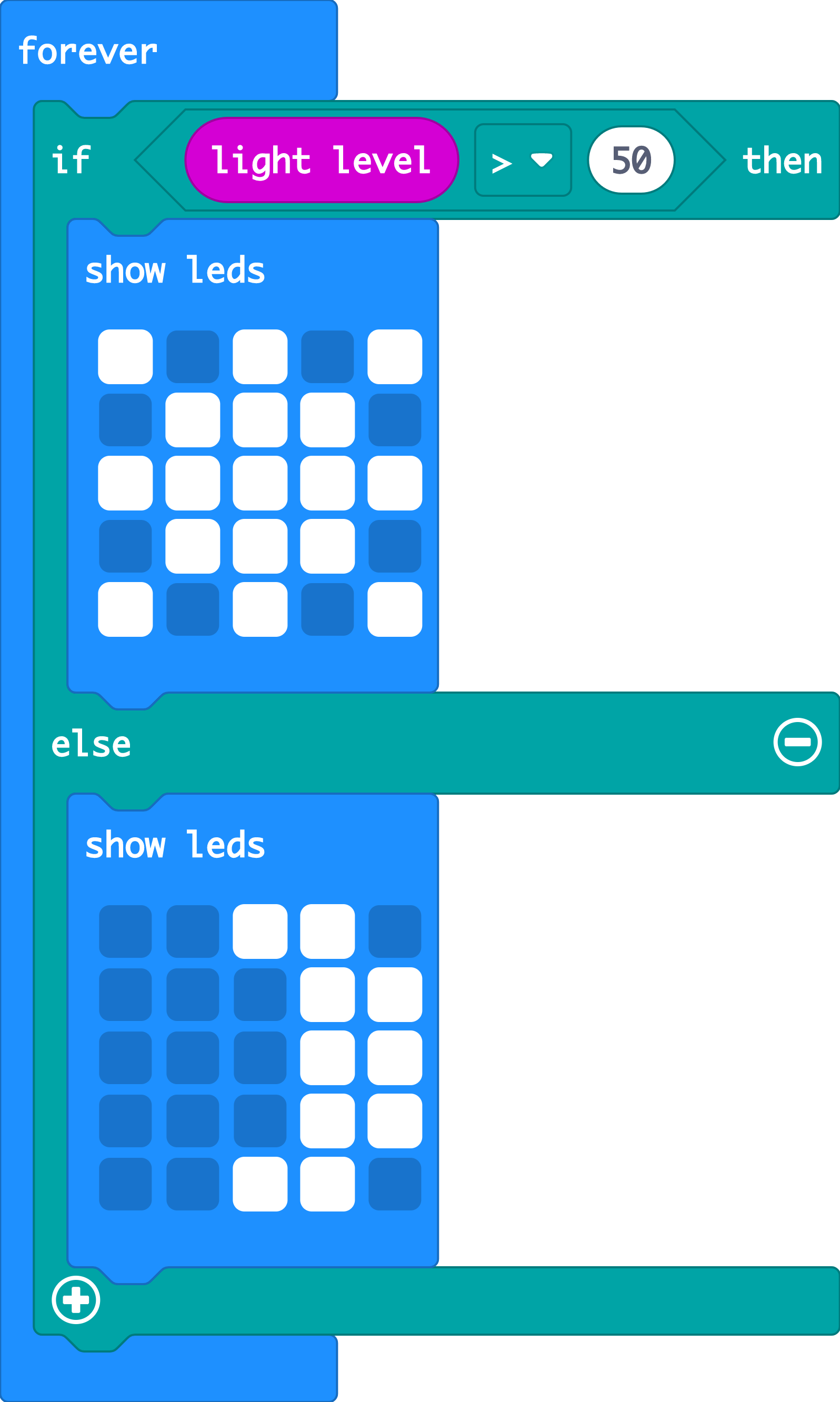 Make different pictures appear if it’s bright or dark.

You could experiment by changing the logic comparison block from less than < to greater than >
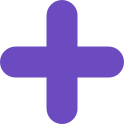 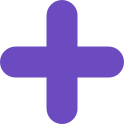 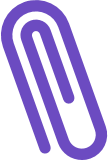 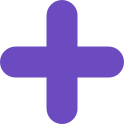 [Speaker Notes: Opportunity to reinforce mathematics learning about less than < and greater than > symbols.]
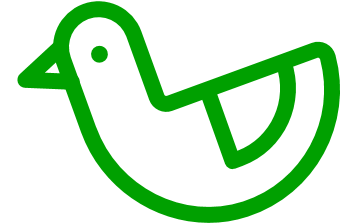 Next steps
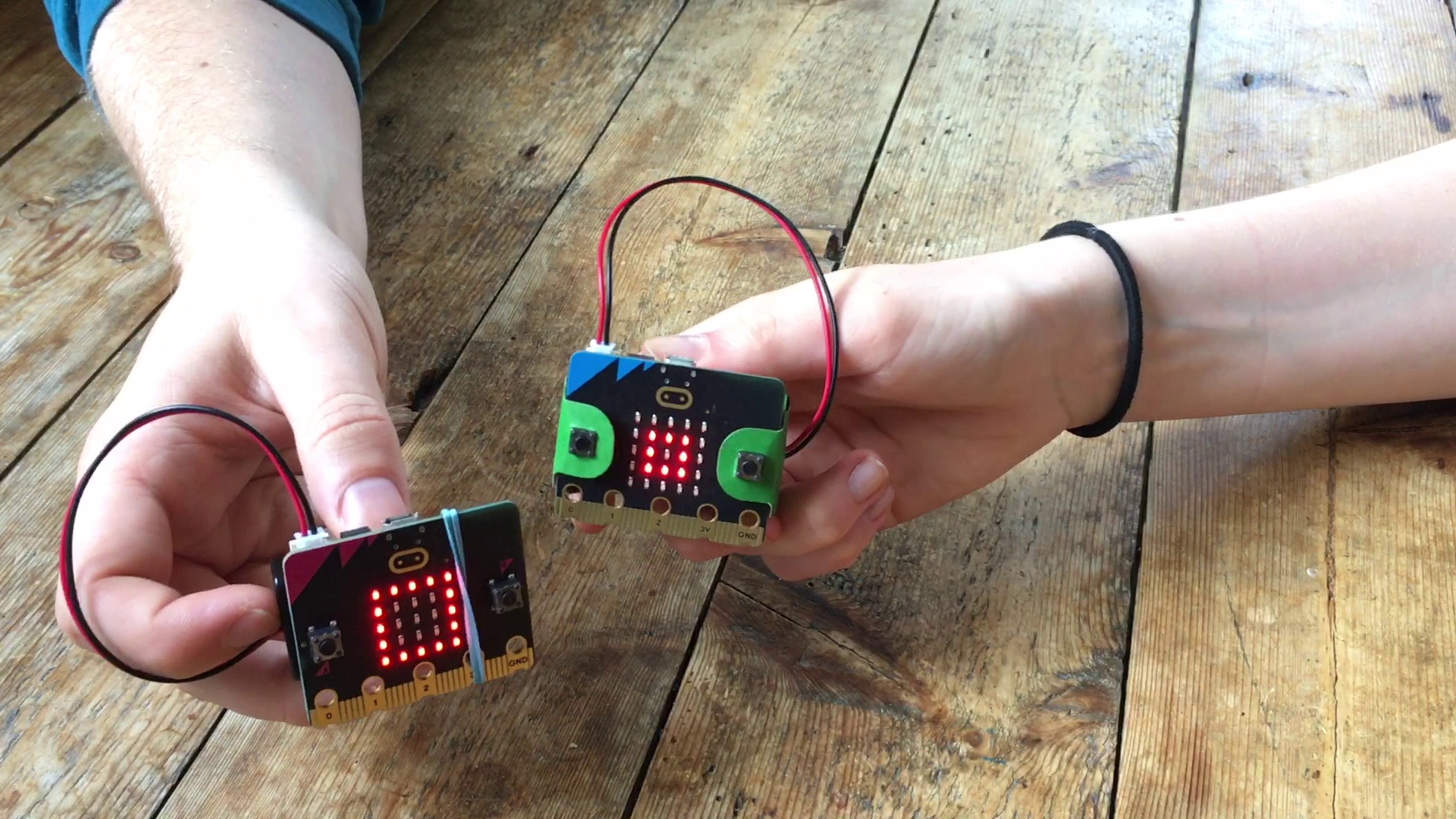 Today we used the micro:bit light sensor and logic to turn LED lights on automatically when it gets dark.
Next time, we’ll use micro:bit sensors and logic to make a classic game of chance.
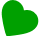